EGI Core Services bidding status
Gergely Sipos
04/Jul/2024
EGI OMB
Head of Services, Solutions and Support department
Timeline and funding
https://confluence.egi.eu/display/EGIBID/Call+January+2024-December+2026
List of providers for 2024-2026
Funding composition for 2024
Contributions from the EGI Foundation (which is sourced from Council membership fees, EC project overheads, Profit from contracts)
EC projects and contracts (funding going directly/subcontracted to the providers)
Provider in-kind contributions
‹#›
List of providers 1. - Services for the Federation
‹#›
List of providers 2. - Services for Research
Complementary services in the same portfolio, WITHOUT EGI Foundation funding - not in scope of Council vote: DataHub (onedata), Data Transfer (FTS), Infrastructure Manager, Notebooks & Replay, Workload Manager, Computing and Storage resources (Cloud or HPC), Technical support and training for users, Community Services 
		How should we promote these and to which communities? - Capacities are still in discussion
‹#›
Service delivery timeline
A big thank you!
Retrospective payment for Jan-Jun 2024
‹#›
Area of improvement:  Roadmapping & Development
Roadmaps (Work in progress): https://confluence.egi.eu/display/EGIBG/Steering+Group%3A+Evolving+the+EGI+Services 

Roadmap presentations and discussions with user communities at EGI2024:
https://indico.egi.eu/event/6441/sessions/5191/#20241002
Suggestions on communities to invite? (Already invited: WLCG, EMSO, Juno, SKA, PITHIA, ENES, Belle-2) 

EC calls for service improvements. E.g. 
HORIZON-CL3-2024-CS-01-01 - Approaches and tools for security in software and hardware development and assessment 
EGI Software Validation and Infrastructure
Security Coordination and Tools
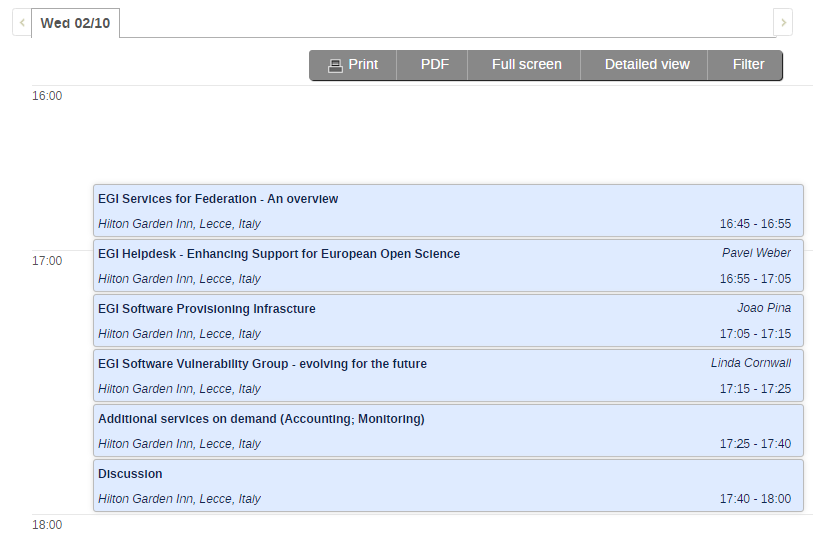 ‹#›
Contact us
Thank you!
Get in touch with us
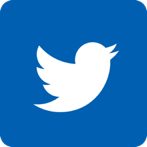 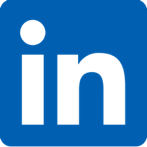 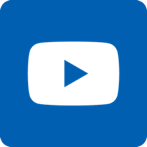